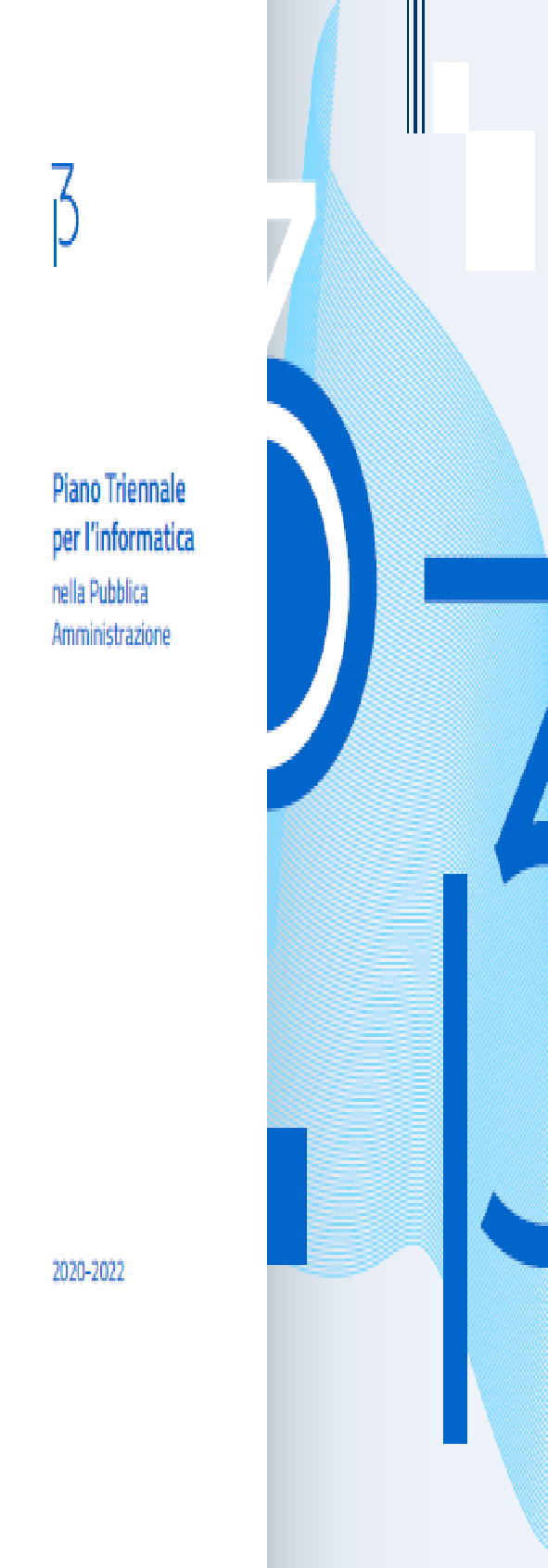 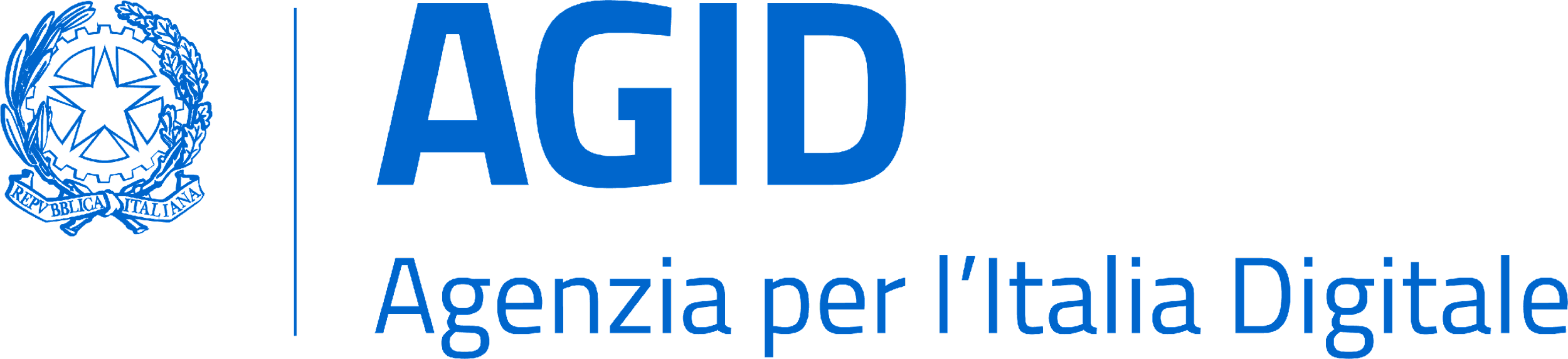 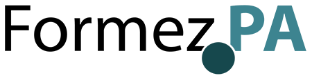 Strategia (e strumenti) 
di Regione Puglia per i dati aperti
6 dicembre 2022
Avv. M. Morena Ragone - Supporto Giuridico specialistico per la transizione alla modalità digitale 

Ing. Alessandro A. Zizzari - Supporto tecnologico-sistemistico per la transizione alla modalità digitale degli interventi regionali finanziati sui fondi del Programma Operativo Regionale 2014-2020

UFFICIO RTD – REGIONE PUGLIA
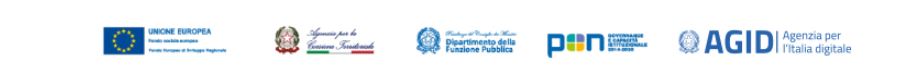 La strategia di Regione Puglia 
per i dati aperti
Avv. M. Morena Ragone 
Ufficio RTD – Regione Puglia
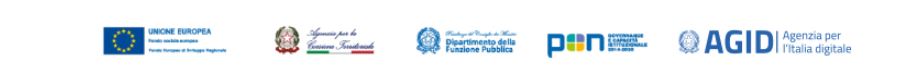 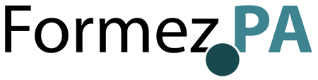 La riforma dell’Ufficio RTD
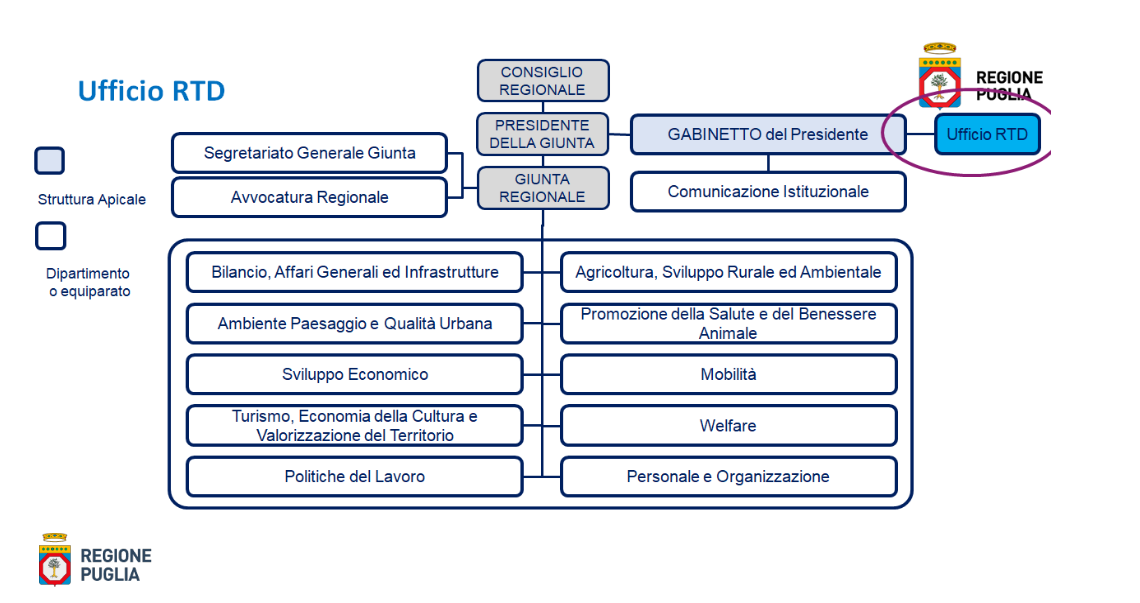 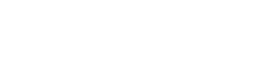 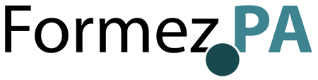 Competenze per l’Ufficio RTD
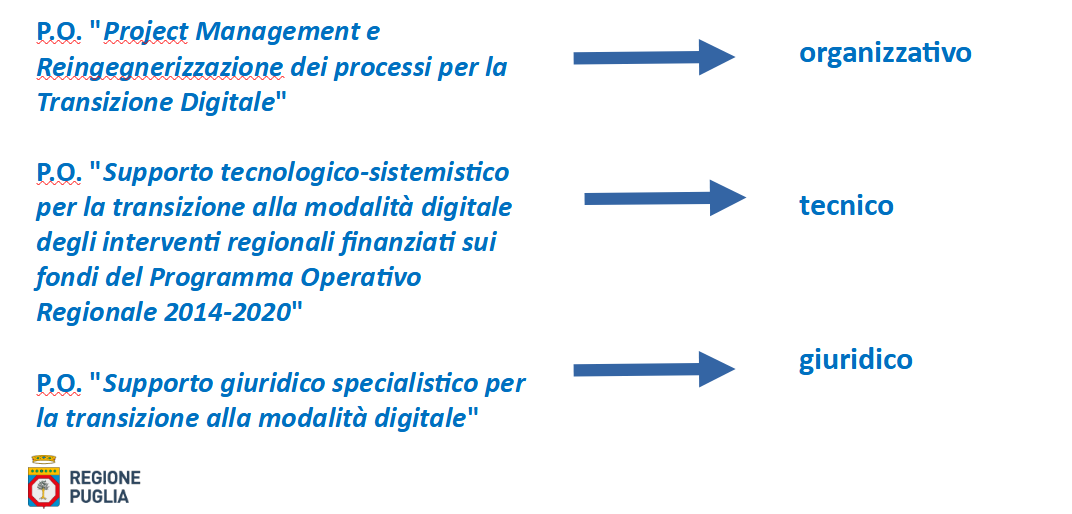 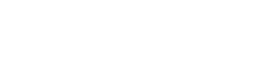 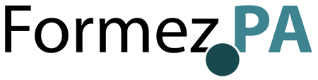 L’Ufficio “diffuso”
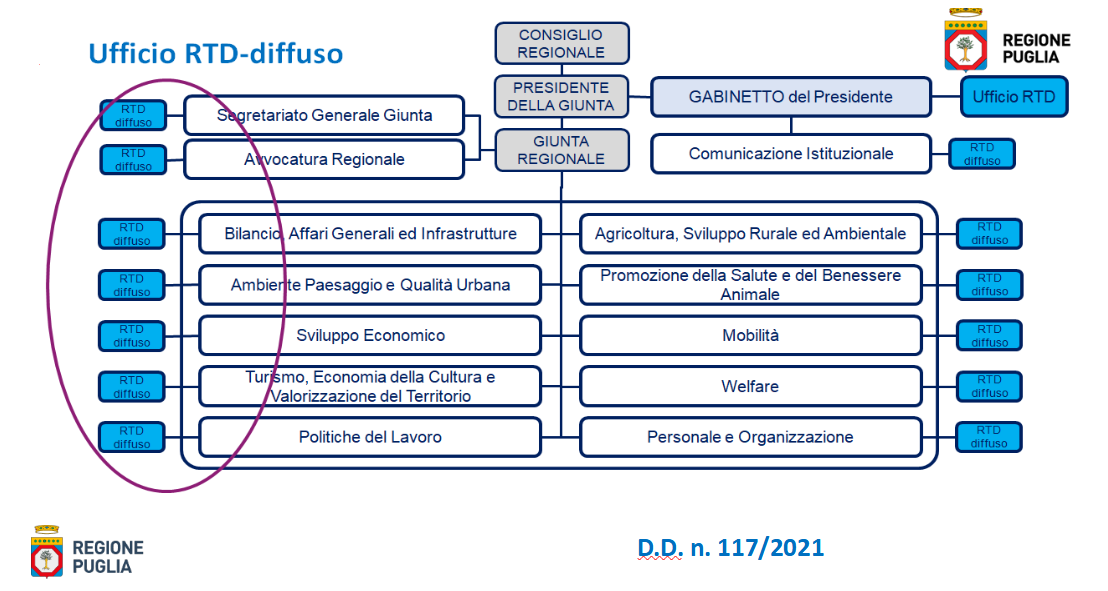 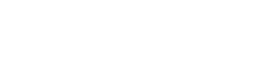 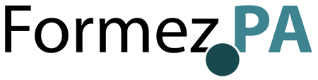 Il PRD
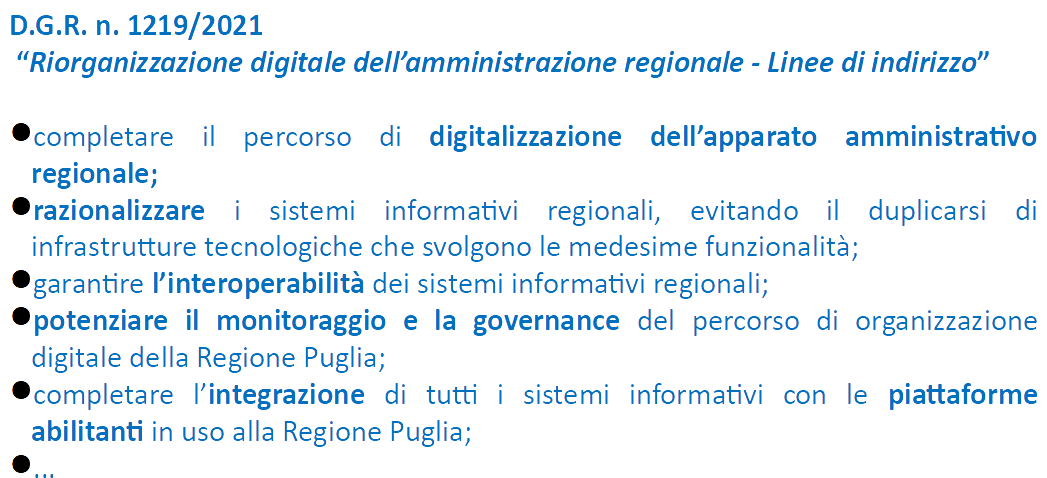 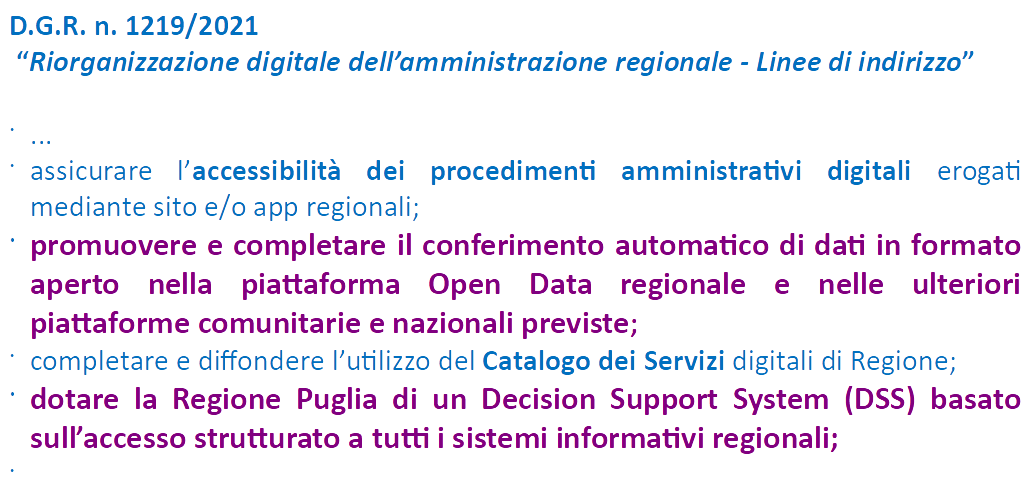 OPEN DATA           DSS
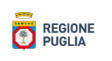 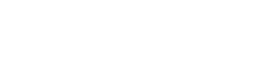 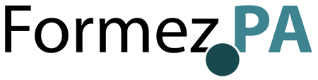 La revisione della LG e della L.R.
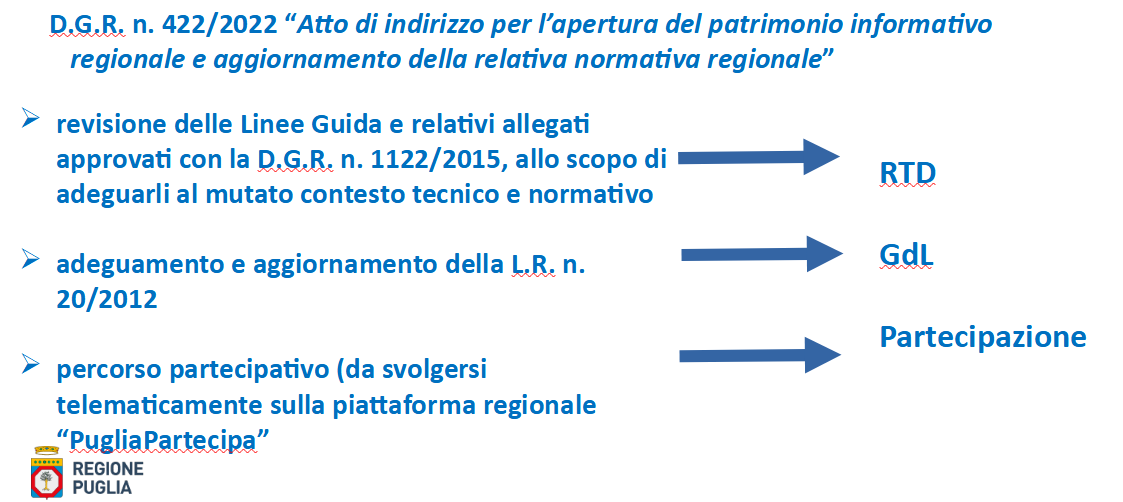 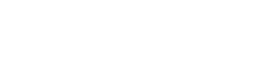 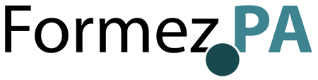 Il GdL “ODOS”
Costituzione Gruppo di Lavoro “Open Data e Open Source” (D.D. n. 106/2022)

1 referente di ciascun Dipartimento e Struttura equiparata

2 referenti InnovaPuglia S.p.A.

1 riunione da remoto ogni 15 gg.

bozza condivisa              co-redazione              processo partecipativo interno
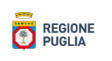 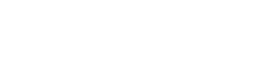 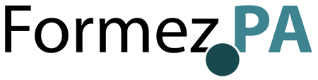 L’open data governance
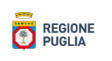 Aderenza alle LG nazionali

Team Open Data e 
ruolo del RTD

Referenti per i dati aperti e 
      definizione processi interni

Strategia per il territorio

Coordinamento e reti

Processo partecipativo esterno
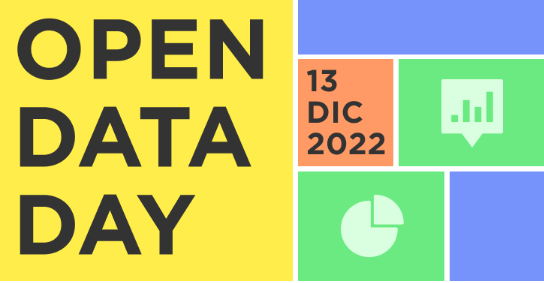 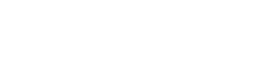 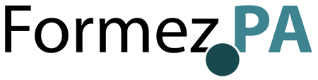 Gli strumenti di Regione Puglia 
per i dati aperti
Ing. Alessandro A. ZIzzari
Ufficio RTD – Regione Puglia
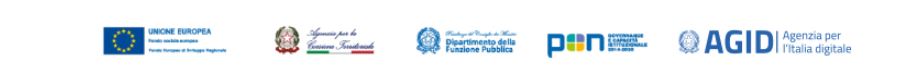 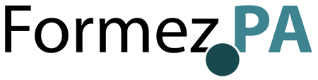 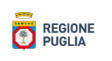 Un approccio semplice
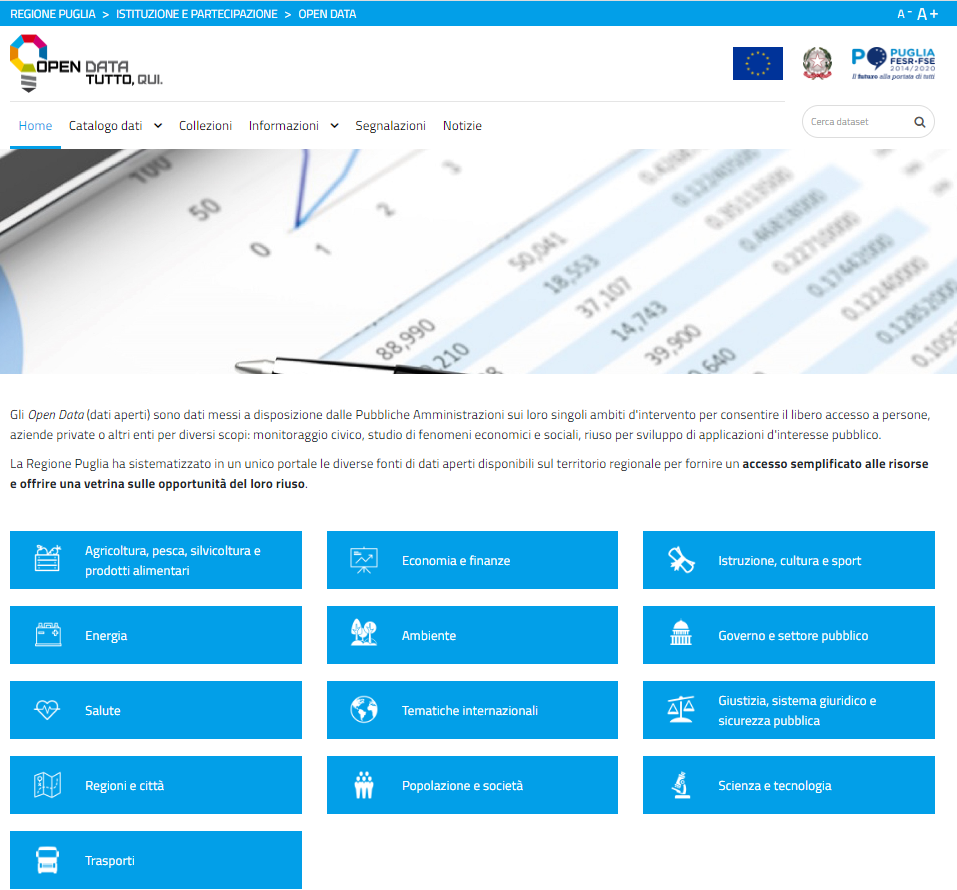 https://dati.puglia.it/
È la piattaforma che rappresenta l'hub degli Open Data della Regione Puglia, dalle sue Agenzie e Società in house e da tutti gli altri soggetti pubblici e privati controllati, vigilati o partecipati dalla Regione. 

E’ basato su CKAN
Implementa DCAT_AP-IT
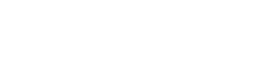 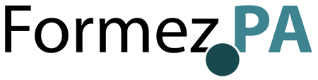 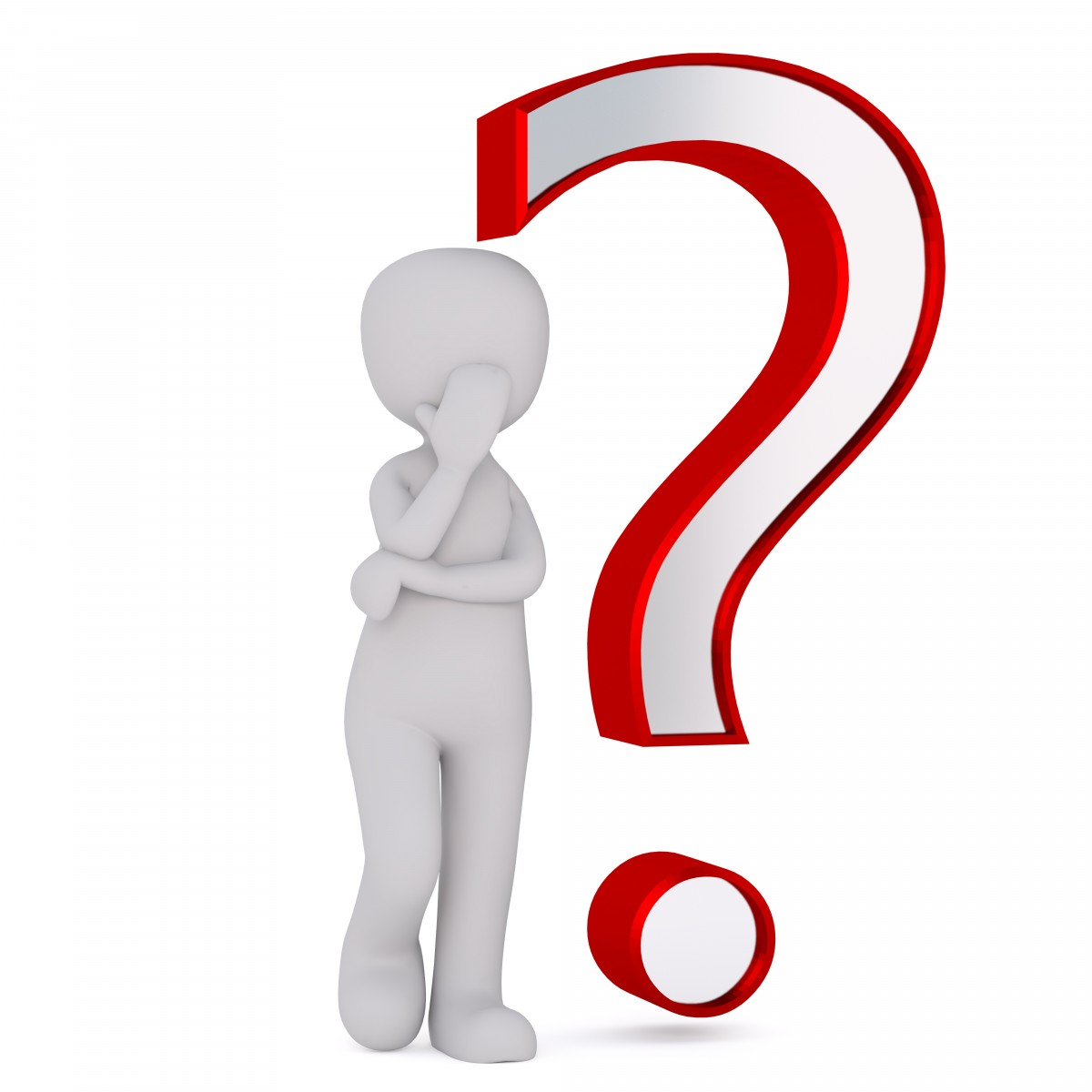 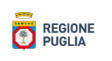 Un approccio semplice: un po’ meno semplice
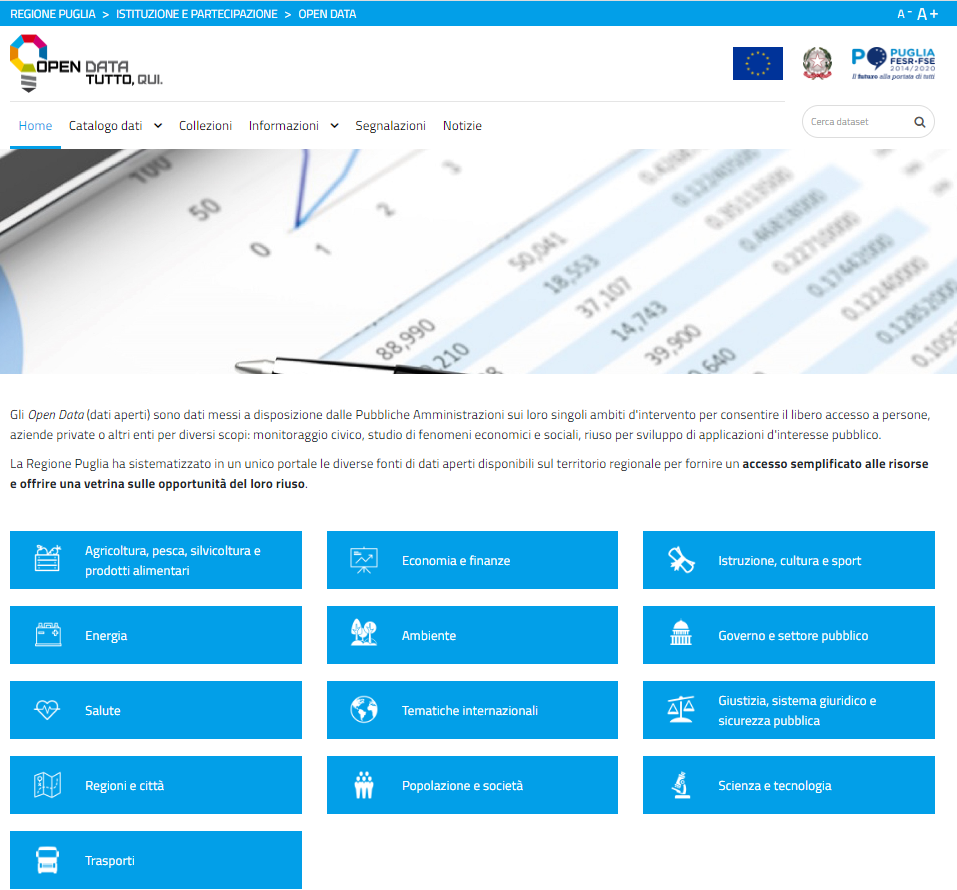 Ogni piattaforma regionale deve:
implementare un client CKAN
gestire un processo ETL temporizzato
gestire i metadati per risorsa

Decentralizzazione del controllo sulla pubblicazione
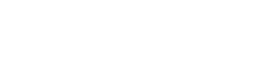 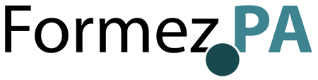 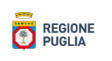 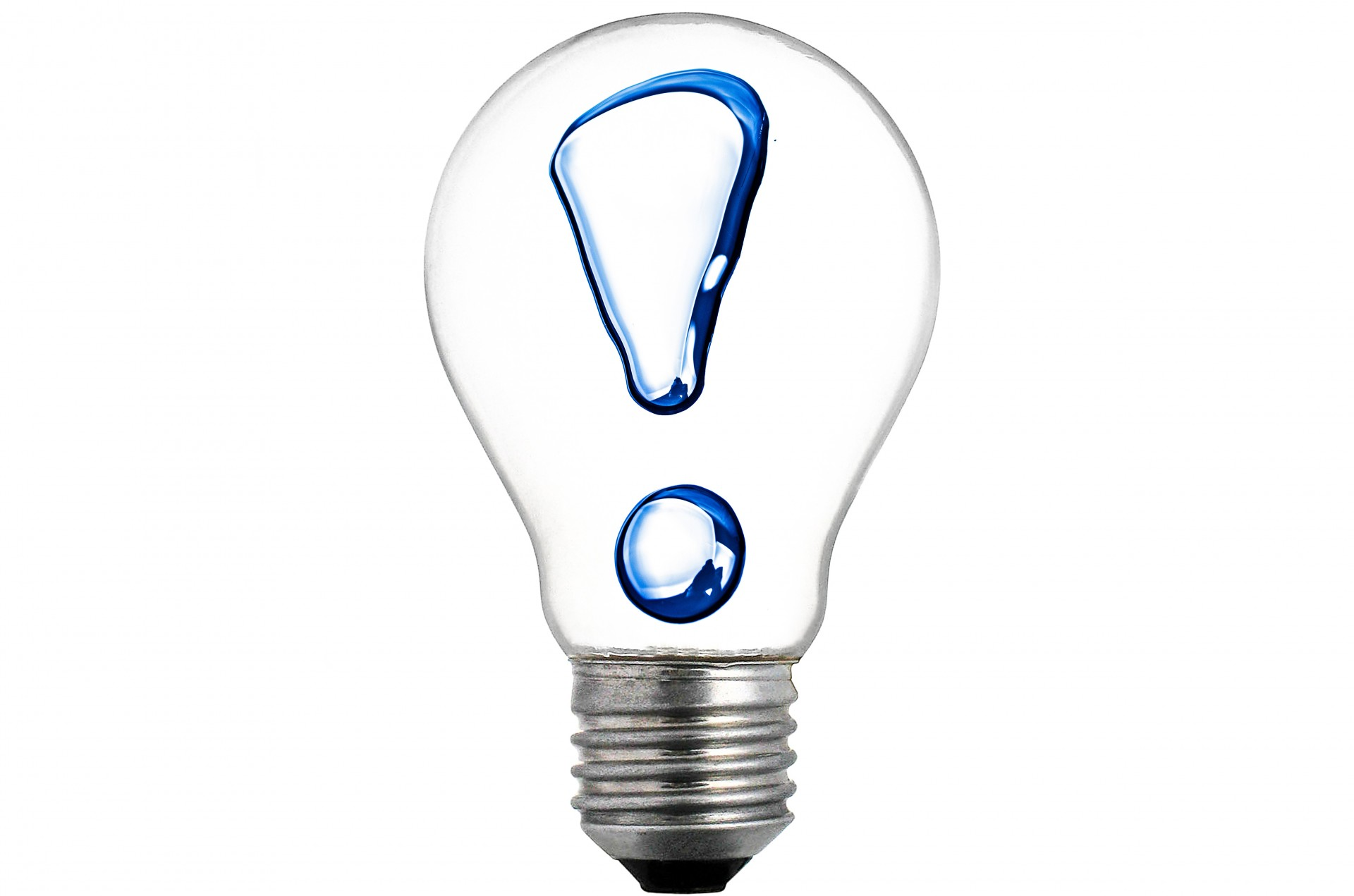 Un approccio semplice più semplificato
Piattaforma 1
Piattaforma 2
Piattaforma …
Piattaforma n
Nodo interscambio
dati.puglia.it
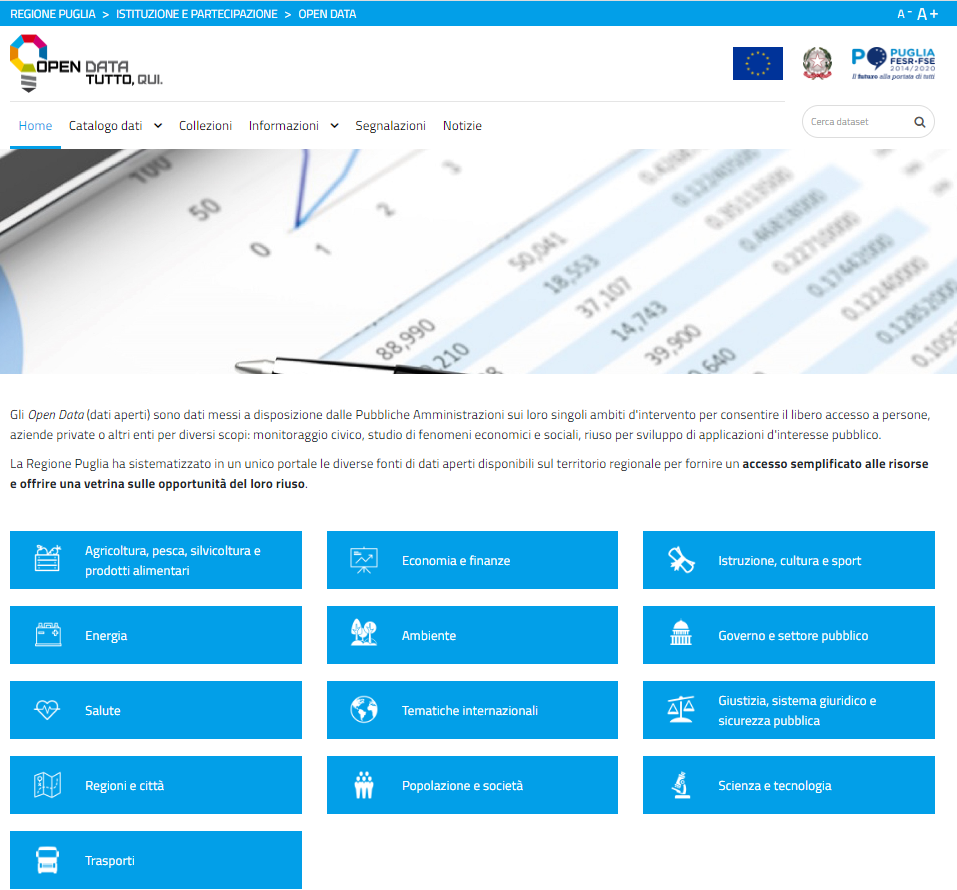 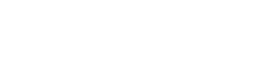 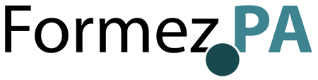 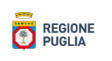 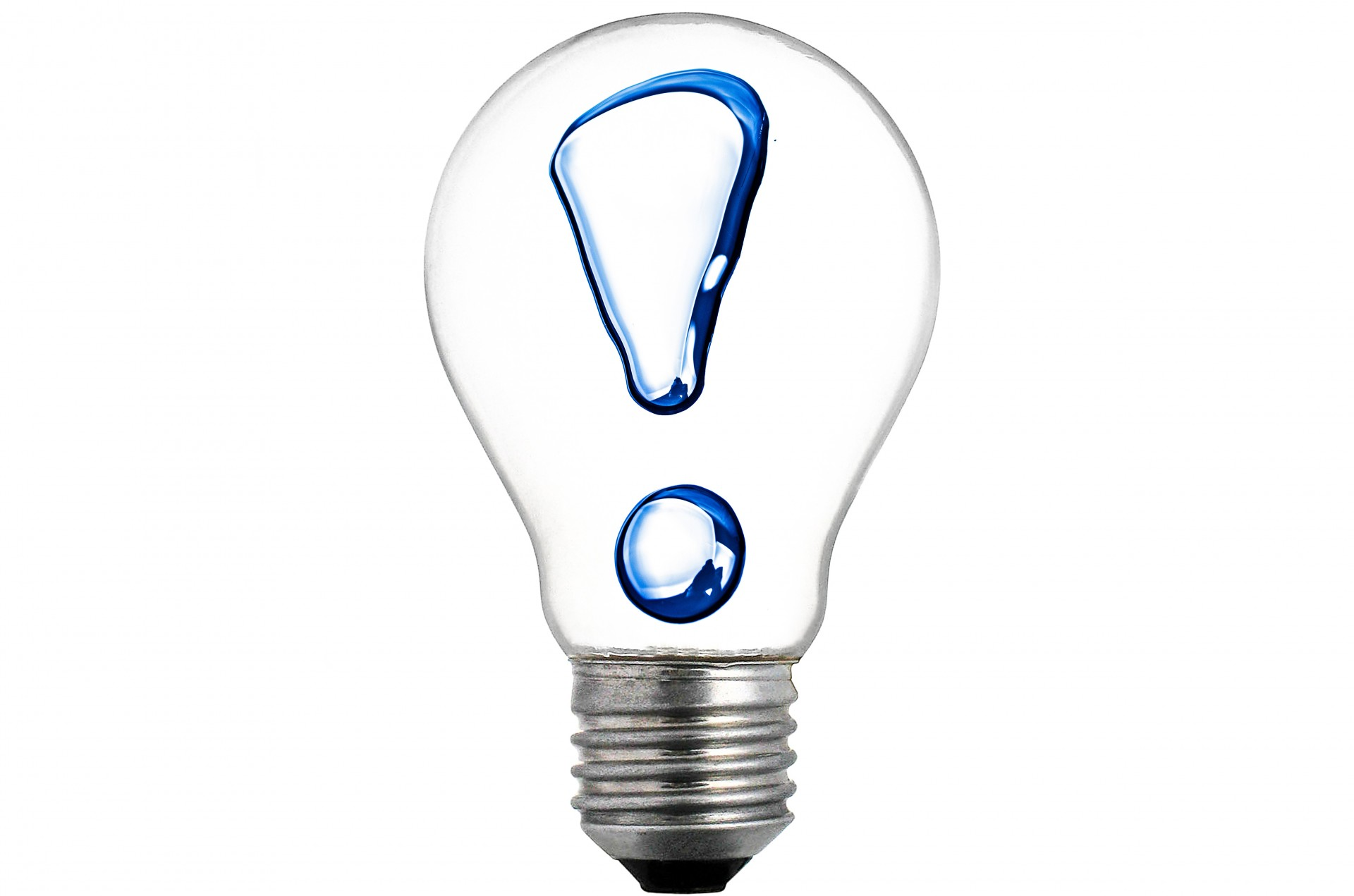 Un approccio semplice più semplificato
Espone un’interfaccia software per prelevare dati ostensibili su opendata
Piattaforma n
archivia i dati da esportare in dataset (staging)
raggruppa i dati (query) e li trasforma nei formati previsti da configurazione
gestisce la temporizzazione della pubblicazione dei dati
gestisce i metadati per le risorse da creare o da aggiornare
Nodo interscambio
dati.puglia.it
Crea i dataset e gestisce i loro metadati
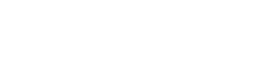 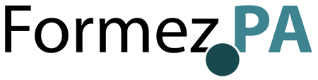 GRAZIE!
Ing. Alessandro A. ZIzzari
Avv. M. Morena Ragone
Ufficio RTD – Regione Puglia
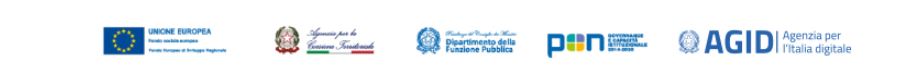 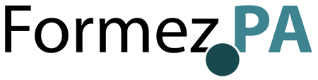